Pockels Cell Stewart Platform – Choices
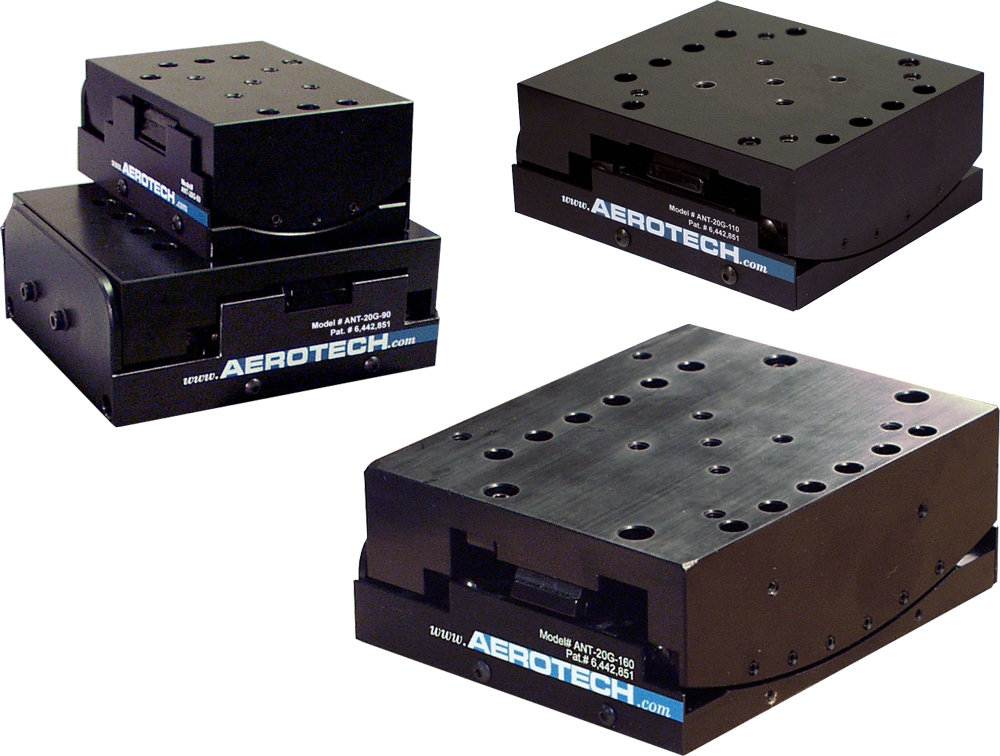 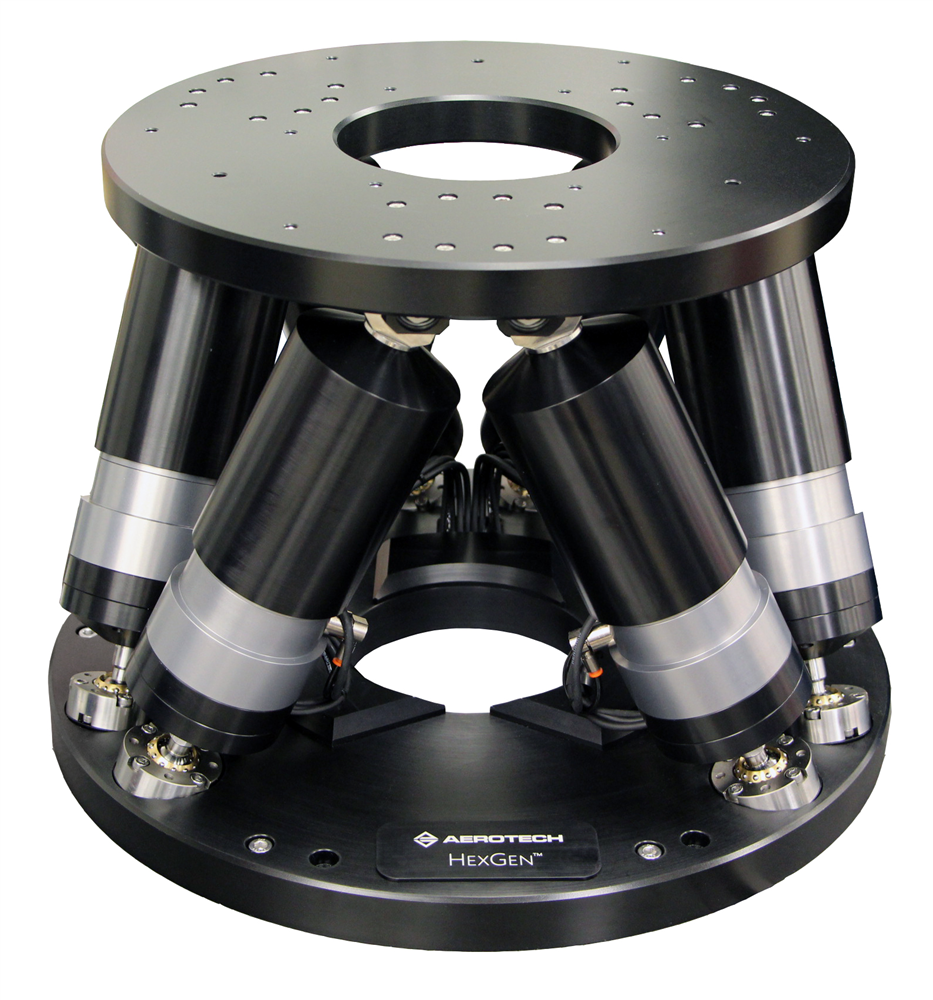 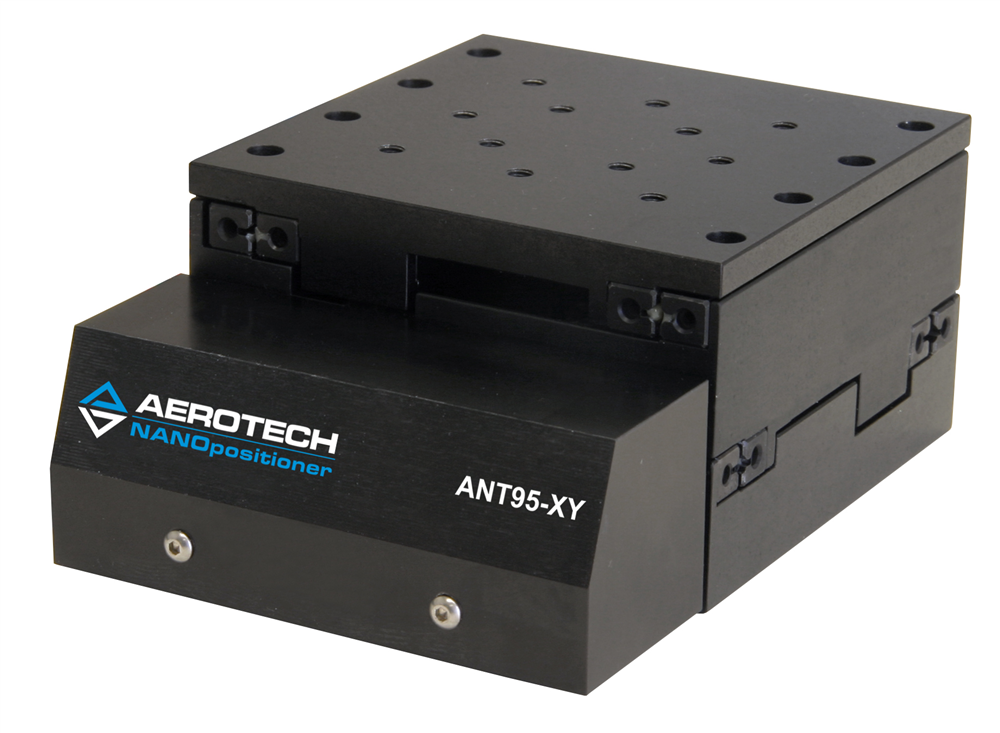 Four Linear Stages: four degree-of-freedom positioning: x, y, θx, θy. EPICS provided.
Hexapod: six degree-of-freedom positioning: x, y, z, θx, θy, θz. EPICS provided.
Home made hexapod. Need to write controls and EPICS